漢字の練習　２
2年
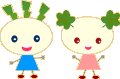 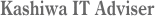 拷問
ごう　もん
抄録
しょう ろく
頓挫
とん　ざ
摂政
せっ しょう
措置
そ　　ち
進捗
しん ちょく
撤回
てっ　かい
捻出
ねん しゅつ
扶助
ふ　　じょ
拉致
ら　　ち
満悦
まん　えつ
患者
かん　じゃ
遺憾
い　　かん
危惧
き　　ぐ
恒久
こう きゅう
悲惨
ひ　　さん
惜敗
せき　はい
惰性
だ　　せい
追悼
つい　とう
悠然
ゆう　ぜん
戦慄
せん　りつ
迷惑
めい　わく
歌舞伎
か　ぶ　き
僅少
きん しょう
傲慢
ごう　まん
国債
こく　さい
俊足
しゅん そく
仙人
せん　にん
僧院
そう　いん
但し
ただ
偵察
てい　さつ
併記
へい　き
俸給
ほう きゅう
模倣
も　　ほう
僧侶
そう　りょ
倫理
りん　り
婚姻
こん　いん
嫉妬
しっ　と
如才
じょ　さい
令嬢
れい じょう
嫡子
ちゃく し
奴隷
ど　　れい
花嫁
はな　よめ
奪還
だっ　かん
謁見
えっ　けん
遂行
すい　こう
厳粛
げん しゅく
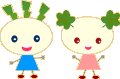 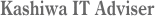